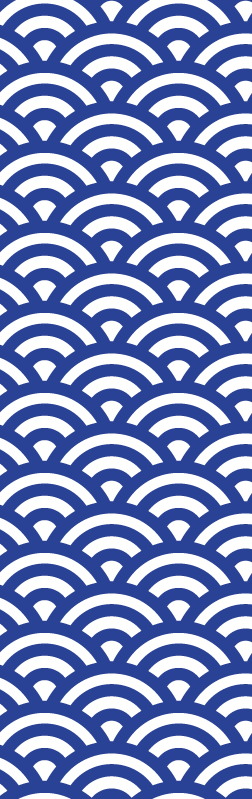 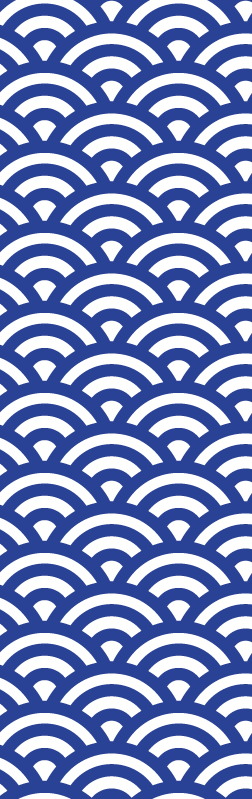 Stéphane JEAN
EDUCATION
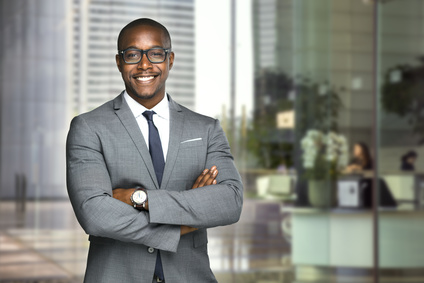 2012 – DEGREE – SCHOOL
Lorem ipsum dolor sit amet, consectetur adipiscing elit. Morbi tristique sapien nec nulla rutrum imperdiet. 

2012 – DEGREE – SCHOOL
Lorem ipsum dolor sit amet, consectetur adipiscing elit. Morbi tristique sapien nec nulla rutrum imperdiet. 

2012 – DEGREE – SCHOOL
Lorem ipsum dolor sit amet, consectetur adipiscing elit. Morbi tristique sapien nec nulla rutrum imperdiet.
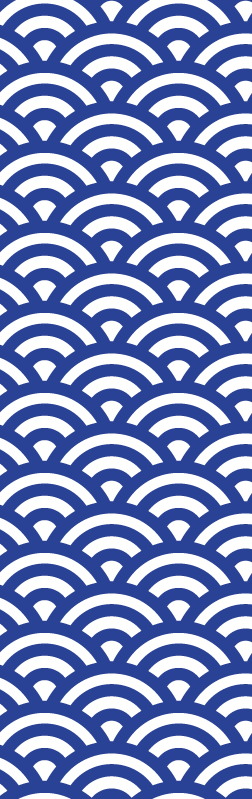 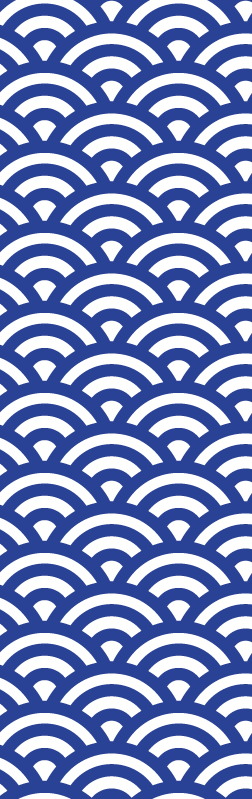 CONTACT
WORK EXPERIENCE
Address:
12 Street Name
New York

Phone:
000 111 333
000 222 444

Web :
Twitter.com/VNFacebook.com/VN

Email:name@mail.com
2010 - 2015 | POSITION | COMPANY NAME
Lorem ipsum dolor sit amet, consectetur adipiscing elit. Morbi tristique sapien nec nulla rutrum imperdiet. Nullam faucibus augue id velit luctus maximus. Interdum et malesuada fames ac ante ipsum primis in faucibus. 

2010 - 2015 | POSITION | COMPANY NAME
Lorem ipsum dolor sit amet, consectetur adipiscing elit. Morbi tristique sapien nec nulla rutrum imperdiet. Nullam faucibus augue id velit luctus maximus. Interdum et malesuada fames ac ante ipsum primis in faucibus. 

2010 - 2015 | POSITION | COMPANY NAME
Lorem ipsum dolor sit amet, consectetur adipiscing elit. Morbi tristique sapien nec nulla rutrum imperdiet. Nullam faucibus augue id velit luctus maximus. Interdum et malesuada fames ac ante ipsum primis in faucibus. 

2010 - 2015 | POSITION | COMPANY NAME
Lorem ipsum dolor sit amet, consectetur adipiscing elit. Morbi tristique sapien nec nulla rutrum imperdiet. Nullam faucibus augue id velit luctus maximus. Interdum et malesuada fames ac ante ipsum primis in faucibus.
PROFILE
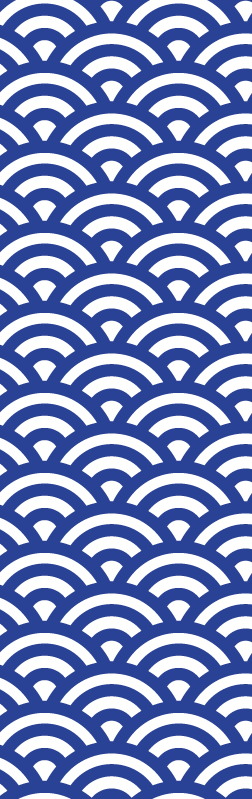 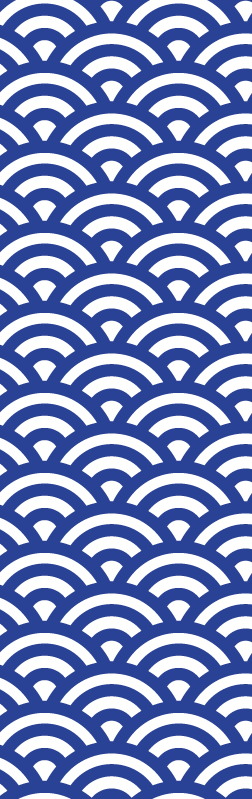 Lorem ipsum dolor sit amet, consectetur adipiscing elit. Morbi tristique sapien nec nulla rutrum imperdiet. Nullam faucibus augue id velit luctus maximus.   

Interdum et malesuada fames ac ante ipsum primis in faucibus. Etiam bibendum, ante nec luctus posuere, odio enim semper tortor, id eleifend mi ante vitae ex.
SKILLS / LANGUAGES
ADWORDS
PERSONALITY
ACCOUNTING
MANAGEMENT
ORGANIZED
FRENCH
CREATIVE
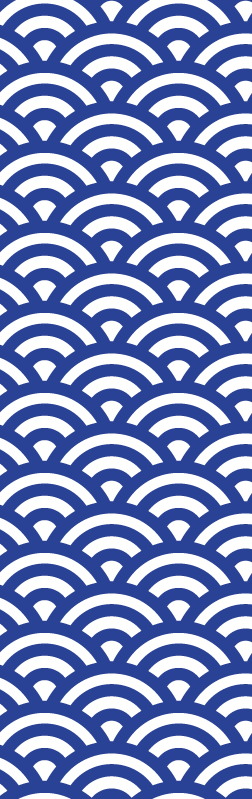 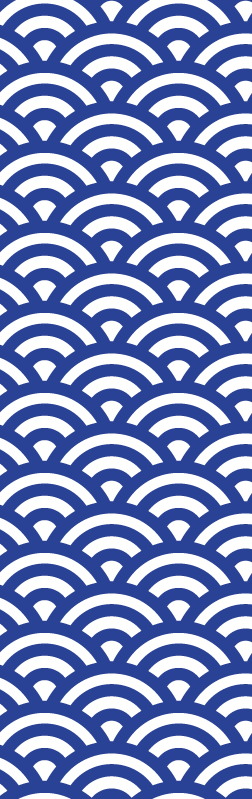 GERMAN
LEADER
CHINESE
SERIOUS